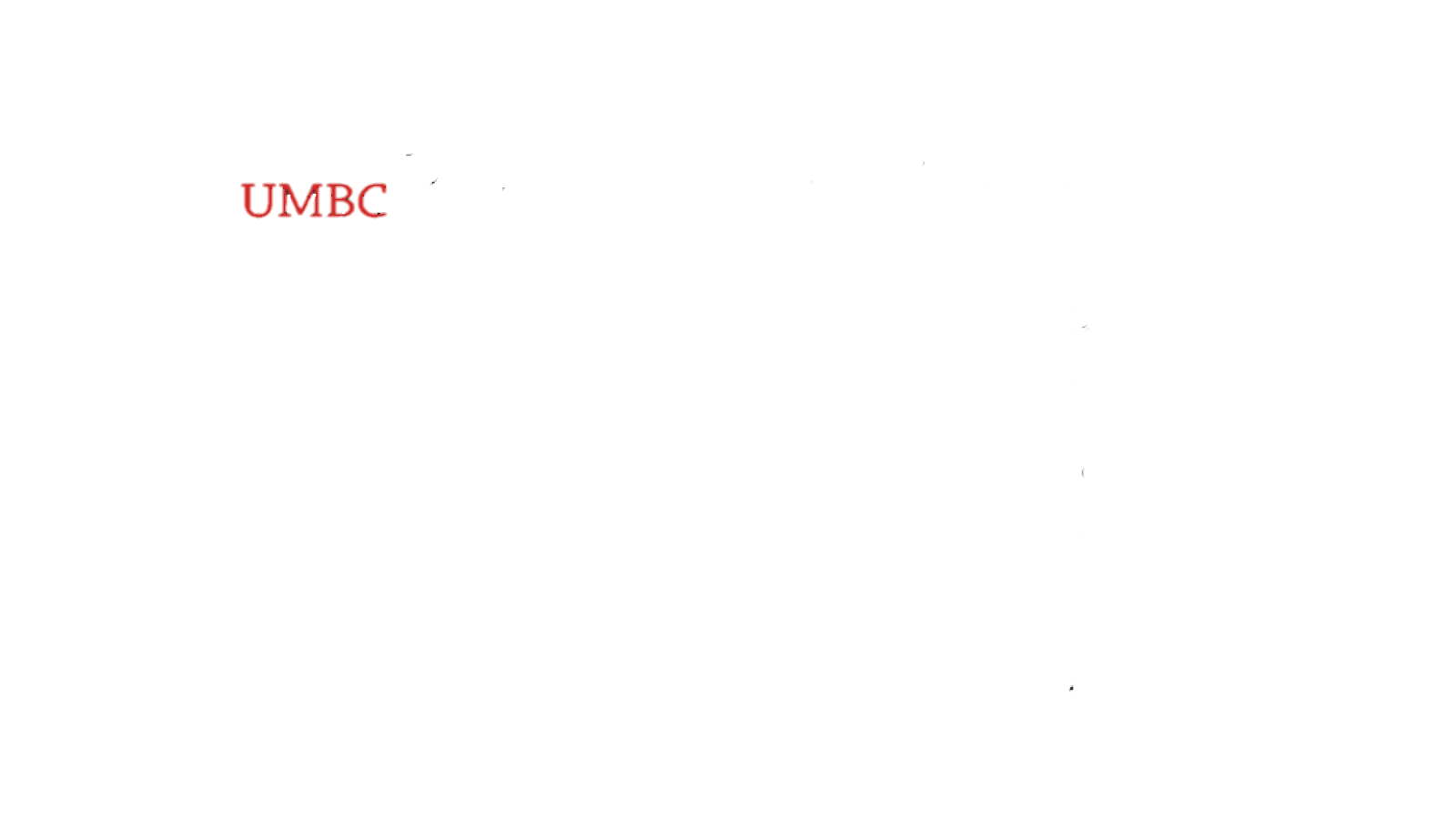 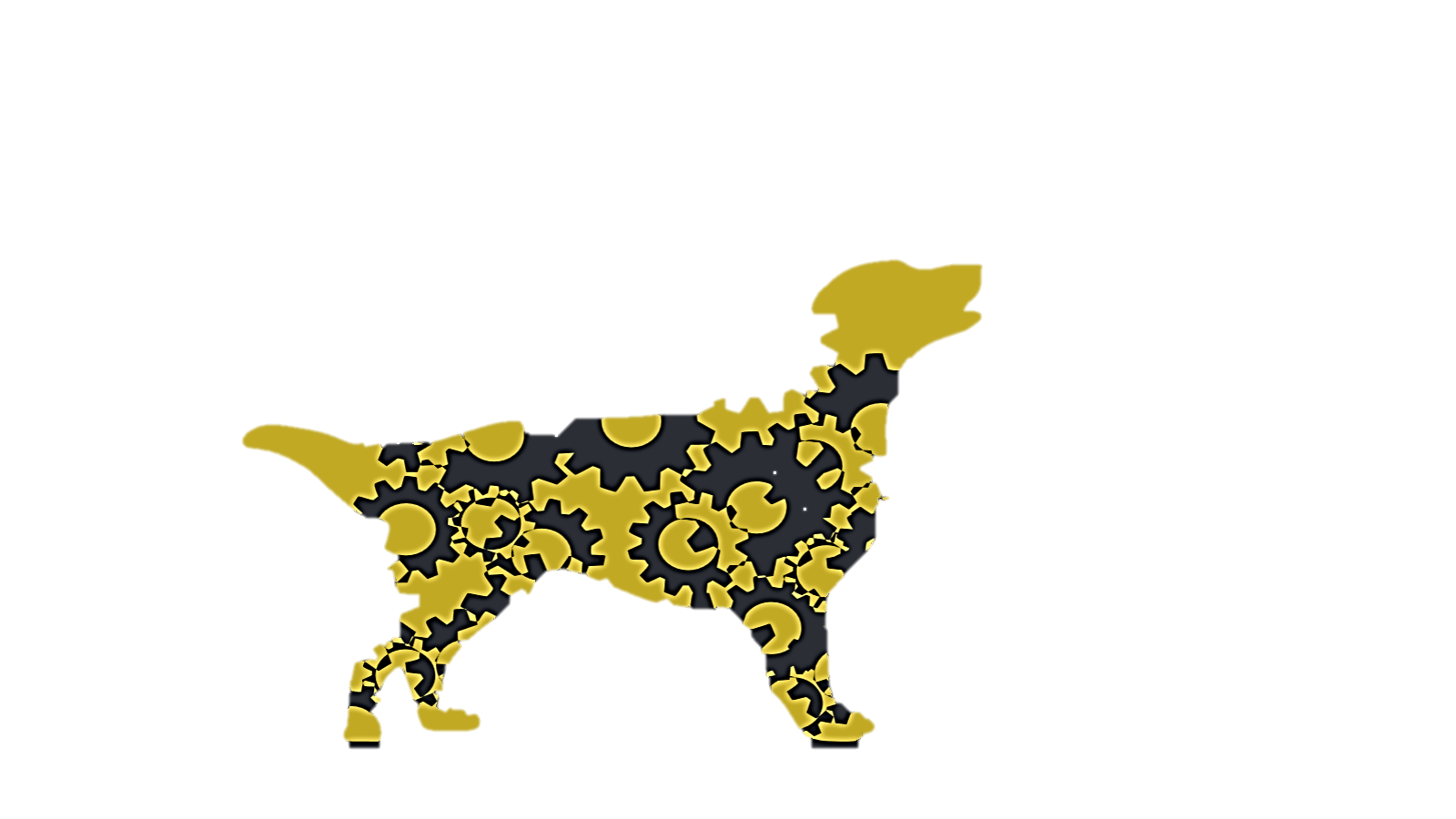 Shelby Coppolino
9/4/2014 GBM
Agenda
Corny Ice Breaker
RREB and general member updates
What is Retriever Robotics?
Being an RR member
Projects
Service
Fundraising
GBM dates
What is RR?
Retriever Robotics = RR
Public colors: yellow, black, red, and white
Internal colors and print: pink and zebra print
Logo
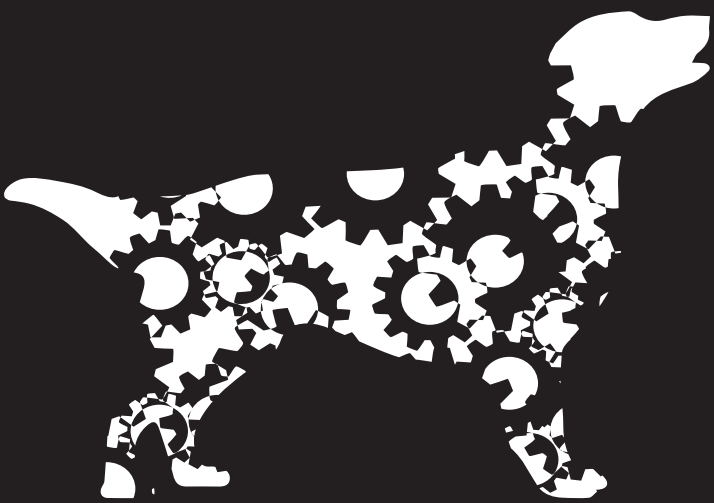 Mission Statement
Retriever Robotics (RR) has been established for the purpose of enhancing learning of robotics, encouraging competitive spirit, promoting fellowship and bonding within multidisciplinary fields, and motivating others to engage in STEM fields.
Achieving our mission statement
Becoming a member
Must attend 3 RR meetings

I’m a member… now what?
GroupMe!
Join our myUMBC group

Member benefits
Projects
VEX U
https://www.youtube.com/watch?v=PJ-5H3JVtPs
RoboSub
Working with IEEE on copters
Battle O’Baltimore
Sept. 20th
9 AM – 5 PM
Stay tuned for more details and registration link!
If necessary, car pooling may be arranged
Fundraising
Smash Bros
Tentatively Sept. 26
Tentatively Nov. 21
3D printed ornaments
Taking orders starting Nov. 21 or 24 through Dec. 5
Distributing ornaments Dec. 6-17
GBM Dates
9/19
10/3
10/17
10/31 (Halloween!  Boo!)
11/14
11/21
RREB Contact Information
President: Shelby Coppolino
shelbyc1@umbc.edu
VP: Nate Lebedda
lebedda2@umbc.edu
Treasurer: Max Knutsen
mknutse1@umbc.edu
Secretary: Abbie Minor
abminor1@umbc.edu
Existing RR members…
Come see Shelby after meeting!